Natječaj za su/financiranje programa i projekata udruga u području prevencije zdravlja, skrbi o mladima i ranjivim skupinama te ljudskih prava, demokratizacije i razvoja civilnog društva
RADIONICA ZA POTENCIJALNE PRIJAVITELJE
ZABOK 30/01/2018
1
CILJEVI
OPĆI CILJ
Osnaživanje organizacija civilnog društva u provedbi programa i projekata u području prevencije zdravlja, skrbi o mladima i ranjivim skupinama te ljudskih prava, demokratizacije i razvoja civilnog društva na području KZŽ
SPECIFIČNI CILJEVI 
Sufinanciranje programa i projekata udruga:
u području prevencije zdravlja, unapređivanja svijesti o važnosti i odgovornosti za održavanjem zdravlja, promicanje zdravog načina življenja i rekreativne aktivnosti, preventivnih aktivnosti i zaštita oboljelih svih dobnih skupina
Usmjerenih brizi i svekolikoj skrbi za populaciju djece i mladih, unapređenje položaja i osiguravanje podrške mladima u svim segmentima života mladih
Usmjerenih unapređenju skrbi  i položaja ranjivih skupina, osoba s posebnim potrebama i invaliditetom svih dobnih skupina 
Usmjerenih unapređivanju svijesti o važnosti i značaju poštivanja, unapređenja i promicanja ljudskih prava, demokratizacije i svekolikog razvoja civilnog društva
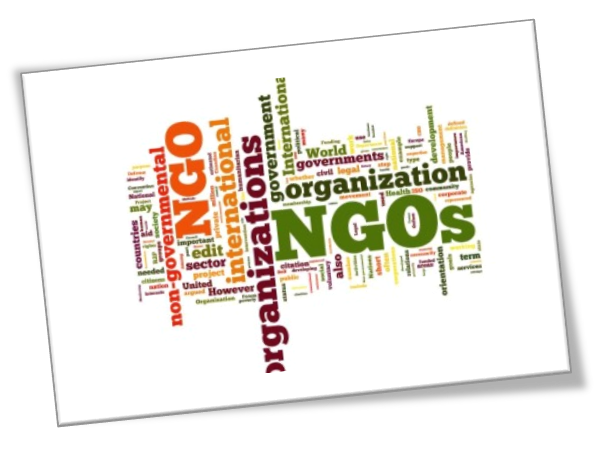 2
FINANCIJSKA POTPORA
UKUPNO OSIGURANO 600.000,00 KN U OKVIRU NATJEČAJA
maksimalni iznos traženih sredstava po projektu – 30.000,00 kn
do 100% iznosa za financiranje
prednost – sufinanciranje iz vlastitih i drugih izvora
provedba najviše 12 mjeseci
3
TKO SE MOŽE PRIJAVITI?
udruga je upisana u Registar udruga i djeluje najmanje 6 mjeseci u području u kojem prijavljuje program/projekt, zaključno s danom objave Natječaja;
udruga ima registrirano sjedište na području Krapinsko-zagorske županije;
udruga je upisana u Registar neprofitnih organizacija i transparentno vodi financijsko poslovanje u skladu s propisima o računovodstvu neprofitnih organizacija;
udruga je uskladila svoj statut s odredbama Zakona o udrugama ili je podnijela zahtjev za usklađivanjem statuta nadležnom uredu (što dokazuje potvrdom nadležnog ureda), a sukladno uvidu u Registar udruga da je osoba ovlaštena za zastupanje udruge (i potpis ugovora o financiranju) u mandatu;
4
TKO SE MOŽE PRIJAVITI?
udruga je ispunila ugovorene obveze preuzete temeljem prijašnjih ugovora o dodjeli sredstava prema Krapinsko-zagorskoj županiji te svim drugim davateljima financijskih sredstava iz javnih izvora što potvrđuje izjavom koju potpisuje osoba ovlaštena za zastupanje udruge (Izjava prijavitelja - obrazac A4 i potvrdom izdanom od strane Ministarstva financija - Porezne uprave koja se dostavlja prije potpisivanja ugovora o dodjeli financijskih sredstava);
udruga ispunjava obveze plaćanja doprinosa za mirovinsko i zdravstveno osiguranje i plaćanja poreza te drugih davanja prema državnom proračunu i proračunima jedinica lokalne samouprave, a protiv osobe ovlaštene za zastupanje udruge i voditelja programa ili projekta ne vodi se kazneni postupak i nisu pravomoćno osuđeni za prekršaj određen člankom 48. stavkom 2. alinejom c), odnosno pravomoćno osuđeni za počinjenje kaznenog djela određenog člankom 48. stavkom 2. alinejom d) Uredbe što potvrđuju izjavom koju potpisuje osoba ovlaštena za zastupanje udruge (Izjava prijavitelja - obrazac A4 i dodatna dokumentacija koja se dostavlja prije potpisivanja ugovora o dodjeli financijskih sredstava);
5
TKO SE MOŽE PRIJAVITI?
udruga ima općim aktom uspostavljen model dobrog financijskog upravljanja i kontrole te način sprječavanja sukoba interesa pri raspolaganju javnim sredstvima, prikladan način javnog objavljivanja programskog i financijskog izvještaja o radu za proteklu godinu (na mrežnim stranicama udruge ili drugi odgovarajući način), odgovarajuće organizacijske kapacitete i ljudske resurse za provedbu programa ili projekta (Izjava prijavitelja - obrazac A4);
udruga ima usvojen Financijski plan i Program rada udruge za 2016. godinu;
udruga je osigurala organizacijske, ljudske, prostorne i djelomično financijske resurse za obavljanje djelatnosti sukladno Financijskom planu i Programu rada udruge (Izjava prijavitelja - obrazac A4); 
udruga nije u stečajnom postupku, postupku gašenja, postupku prisilne naplate ili u postupku likvidacije (Izjava prijavitelja - obrazac A4).
6
PREDNOST PRI FINANCIRANJU
Zapošljavanje najmanje 1 nezaposlene osobe/zadržavanje već zaposlenih osoba (Izjava o zapošljavanju – obrazac A7)
Programsko partnerstvo s drugim organizacijama civilnog društva (Izjava o partnerstvu – A6)
uključivanje volontera (Izvješće o obavljenim uslugama ili aktivnostima organizatora volontiranja u 2017.)
Sufinanciranje iz vlastitih i drugih izvora
7
PARTNERSTVO
NIJE OBAVEZNO, ALI JE POŽELJNO

PREDNOST PRI FINANCIRANJU

PARTNERI:
druge organizacije civilnog društva
javne ustanove
JLS
Izjava o partnerstvu (obrazac A6)
SURADNICI:
aktivna uloga u projektu/programu bez financiranja
8
Prihvatljive aktivnosti
Unapređivati svijest o važnosti i odgovornosti za održavanje zdravlja, preventivne aktivnosti, zaštita oboljelih svih dobnih skupina
Usmjeravati brigu i svekoliku skrb za populaciju djece i mladih, unaprijediti položaj i osigurati podršku mladima u svim segmentima društva
Unapređivati skrb i položaj ranjivih skupina, osoba s posebnim potrebama i invaliditetom svih dobnih skupina
Unapređivati očuvanje zdravlja i prevencija bolesti
Poticati rano otkrivanje zloćudnih i kroničnih bolesti
Unapređivati zdravlje djece i mladih, poput programa rane intervencije kod djece s teškoćama u razvoju
Unapređivati kvalitetu života osoba s invaliditetom i drugih ranjivih skupina u društvu
Unapređivati prevenciju i suzbijanje bolesti ovisnosti
Unapređivati psihosocijalnu pomoć
Unapređivati prevenciju neprihvatljivog ponašanja djece i mladih
Promicati zdravlje, prevenciju bolesti, brige i skrbi o socijalnim potrebama te poboljšanje kvalitete života starijih i nemoćnih osoba
Podizati svijest o zaštiti okoliša, zaštiti i očuvanju biološke i krajobrazne raznolikosti
 promicati razvoj demokracije, civilnog društva, temeljnih ljudskih prava, prava nacionalnih manjina i LGBTIQ osoba
Promicati vrijednosti antifašizma
Promicati prava pacijenata
Promicati društveni angažman mladih i volontiranja
Poticati edukaciju mladih o društvenoj odgovornosti na pojave socijalne isključivosti, diskriminacije i stereotipa
Poticati osnivanje i djelovanje klubova za mlade te organiziranog korištenja slobodnog vremena djece i mladih
Provoditi mjere Županijskog programa djelovanja za mlade
9
Prihvatljivi troškovi – izravni i neizravni
IZRAVNI troškovi:
Troškovi plaća i naknada voditeljima programa/projekta i vanjskim suradnicima angažiranim na programu/projektu koji odgovaraju stvarnim izdacima za plaće te porezima i doprinosima iz plaće i drugim troškovima vezanim uz plaću, sukladno odredbama Pravilnika i Uredbe;
Troškovi provedbe programa/projekta kao što su troškovi najma prostora, pripreme i tiska materijala, troškovi osvježenja za sudionike radionica, kotizacija za seminare, intelektualne usluge, troškovi zaposlene osobe koja radi na programu/projektu i sl.; 
Troškovi komunikacije kao što su radijske objave, objave u tiskanim medijima, troškovi promotivnog materijala (brošura, letak, promotivne vrećice, majice, USB stickovi i sl.);
Troškovi opreme koja se nabavlja isključivo za provedbu aktivnosti kao što je računalo, pisač, fotokopirni uređaj, fotoaparat, stolovi, stolice pod uvjetom da se isti upišu u knjigu materijalne imovine, do 50% ukupnog iznosa programa/projekta financiranog iz proračuna Krapinsko-zagorske županije. U okviru programa/projekta može se financirati samo ona oprema koja je nužna za provedbu programskih/projektnih aktivnosti;
Naknade i putni troškovi kao što su troškovi putovanja na seminare, dnevnice, troškovi putovanja službenim ili privatnim vozilom (ako se putuje privatnim vozilom prihvaća se trošak od 2 kune po prijeđenom kilometru i trošak cestarina, a ako se putuje službenim vozilom prihvatljiv je trošak cestarine i trošak rezervoara goriva u odnosu na prijeđene kilometre), troškovi smještaja i slično. U putne troškove ubrajaju se samo troškovi osoba koji direktno sudjeluju u programu/projektu, a troškovi putovanja stručnjaka koji su podugovoreni za provedbu određene aktivnosti ubrajaju se u ukupni trošak honorara (ugovor o djelu ili ugovor o autorskom djelu).
10
Prihvatljivi troškovi – izravni i neizravni
NEIZRAVNI troškovi:
troškovi koji nisu izravno povezani s provedbom programa/projekta kao što su: troškovi obavljanja redovne djelatnosti – najam prostora u kojem se odvija program/projekt, energija, voda, uredski materijal, sitan inventar, telefon, pošta i drugi indirektni troškovi koji nisu povezani s provedbom programa/projekta.
do 30% ukupnog iznosa financiranog programa/projekta sredstvima ovog Natječaja
11
PRIJAVITELJ JE DUŽAN DOSTAVITI:
Obrazac A2: OBRAZAC ZA PRIJAVU PROGRAMA/PROJEKTA – vlastoručno potpisan i ovjeren – 1 primjerak u izvorniku u ispisu i istovjetan sadržaj u elektroničkom obliku u PDF formatu, koji sadrži:
Osnovne podatke o podnositelju prijave programa/projekta
Osnovne podatke o programu/projektu
Kontrolnu listu
Obrazac A3: OBRAZAC PRORAČUNA PROGRAMA/PROJEKTA – vlastoručno potpisan i ovjeren – 1 primjerak u izvorniku u ispisu i istovjetan sadržaj u elektroničkom obliku u Excel formatu 
Obrazac A4: IZJAVA PRIJAVITELJA o zadovoljavanju uvjeta Natječaja vlastoručno potpisana od strane osobe ovlaštene za zastupanje udruge i ovjerena – 1 primjerak u izvorniku u ispisu i istovjetan sadržaj u elektroničkom obliku u PDF formatu
Obrazac A5: ŽIVOTOPIS VODITELJA/VODITELJICE PROGRAMA/PROJEKTA ne stariji od 6 mjeseci od dana raspisivanja Natječaja na obrascu životopisa Europass vlastoručno potpisan s jasno naznačenim datumom popunjavanja životopisa od strane voditelja/voditeljice programa/projekta – 1 primjerak u izvorniku u ispisu i istovjetan sadržaj u elektroničkom obliku u PDF formatu
12
PRIJAVITELJ JE DUŽAN DOSTAVITI:
Obrazac A6: IZJAVA O PARTNERSTVU NA PROGRAMU/PROJEKTU – vlastoručno potpisana i ovjerena pečatom od strane svih partnera u programu/projektu – 1 primjerak u izvorniku u ispisu i istovjetan sadržaj u elektroničkom obliku u PDF formatu 
Obrazac A7: IZJAVA O ZAPOŠLJAVANJU OSOBE NA PROGRAMU/PROJEKTU vlastoručno potpisana od strane voditelja/voditeljice programa/projekta i osobe ovlaštene za zastupanje udruge te ovjerena – 1 primjerak u izvorniku u ispisu i istovjetan sadržaj u elektroničkom obliku u PDF formatu (izjava se dostavlja i ukoliko se ne zapošljava)
IZVJEŠĆE O ORGANIZIRANOM VOLONTIRANJU prema nadležnom ministarstvu za 2016. godinu – 1 primjerak preslike u ispisu (ili ispis izvješća – potpisanog i ovjerenog) i istovjetan sadržaj u elektroničkom obliku u PDF formatu (dostavljaju samo prijavitelji koji su u 2016. godini provodili organizirano volontiranje i podnosili ovo izvješće)
UVJERENJE NADLEŽNOG SUDA DA SE NE VODI KAZNENI POSTUPAK PROTIV ODGOVORNE OSOBE U UDRUZI I VODITELJA PROGRAMA za prijavitelja i partnere na programu/projektu – 1 primjerak u izvorniku u ispisu dostavlja se prije potpisivanja ugovora 
POTVRDA MINISTARSTVA FINANCIJA, POREZNE UPRAVE O NEPOSTOJANJU POREZNOG DUGA za prijavitelje i partnere na programu/projektu – 1 primjerak u izvorniku u ispisu – dostavlja se prije potpisivanja ugovora.
13
PREDAJA PRIJAVE
NA PROPISANIM OBRASCIMA (www.kzz.hr > Natječaji i javni pozivi)

POŠTOM, KURIRSKOM SLUŽBOM ILI OSOBNOM PREDAJOM U PISARNICU KZŽ (preporučena pošiljka najkasnije zadnjeg dana za predaju do 24,00 sata, osobno ili kurirskom službom  u pisarnicu do 14,30 sati)
ROK – 15. VELJAČE 2018

Prijavitelj dostavlja dokumentaciju za prijavu programa/projekta
u ispisu - papirnatom obliku
Potpisanu i ovjerenu pečatom (osim Životopisa voditelja/voditeljice programa/projekta koji treba biti samo potpisan)
S naznačenim datumom i mjestom popunjavanja 
obavezno istovjetan sadržaj u elektronskom obliku na mediju za pohranu podataka (CD-u, USB-u i sl.) u PDF formatu, izuzev Proračuna koji se dostavlja u Excel formatu
14
Adresa:Krapinsko-zagorska županijaUpravni odjel za zdravstvo, socijalnu skrb, udruge i mladeMagistratska 149000 Krapina
Na omotnici naznačiti:
„Prijava na Natječaj za su/financiranje programa i projekata udruga u području prevencije zdravlja, skrbi o mladima i ranjivim skupinama te ljudskih prava, demokratizacije i razvoja civilnog društva” – NE OTVARATI”
15
POSTUPAK DODJELE FINANCIJSKIH POTPORA
Administrativna provjera – Povjerenstvo za provjeru ispunjavanja propisanih uvjeta Natječaja
Procjena prijava – Povjerenstvo za ocjenjivanje prijava na Natječaj
Dostava dodatne dokumentacije 
Obavijest o donesenoj odluci o dodjeli bespovratnih sredstava
Ugovaranje
Podnošenje prigovora – Povjerenstvo za rješavanje o prigovorima u postupcima dodjele sredstava udrugama

OCJENJIVANJE PRISTIGLIH PRIJAVA, DONOŠENJE ODLUKE O FINANCIRANJU TE POTPISIVANJE UGOVORA – U ROKU OD 120 DANA OD ROKA ZA PREDAJU
16
PREGLED OBRAZACA…
17
Pitanja vezana uz prijavu programa/projektahttp://www.kzz.hr/udruge-prevenc-zdravlja-mladi-ranjive-skup-2018
Najkasnije do 1. veljače 2018. godine!
18
PITANJA?
HVALA NA PAŽNJI!
19